Partnering und Finanzierung – Modelle für die Stadt der Zukunft
Burkhard Landré
Direktor
ÖPP Deutschland AG

Berlin, 8. Juli 2010
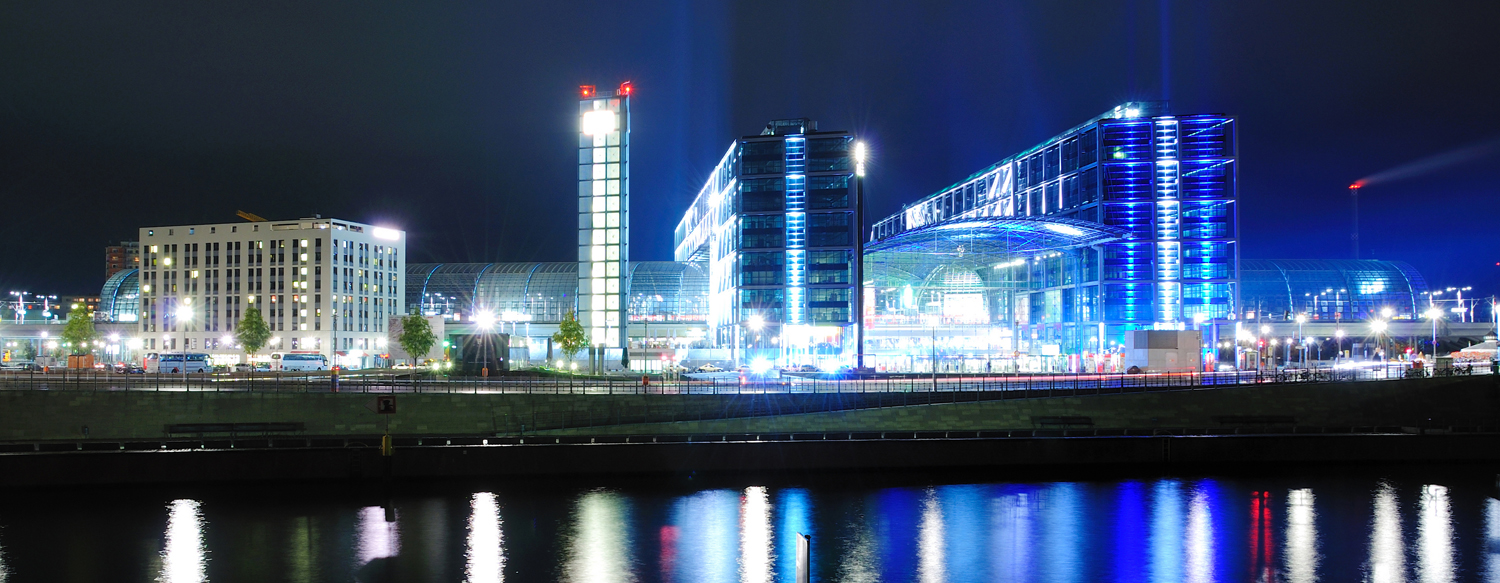 [Speaker Notes: Vortitel-Folie (Hier trägt man den Titel der Präsentation ein. Ebenso in der Fußzeile. Die Kopfzeile bleibt leer)]
Anforderungen an die Stadt der Zukunft
Wandel und Zuwachs kommunaler Aufgaben bei steigendem interkommunalen Wettbewerb, schwankender haushalterischer Mittel und strukturell schwieriger demographischer Entwicklung im ländlichen Bereich
Die Notwendigkeit innovativer Lösungen im kommunalen Raum erstreckt sich auf den gesamten Bereich öffentlicher Infrastruktur wie 
Immobilien,
Öffentlicher Nahverkehr,
Gesundheitswesen,
Öffentliche Beleuchtung und Verkehrssteuerungstechnik,
IT- und Dienstleistungsbereich.

Im IT-Dienstleistungsbereich sind die Aufgaben durch Komplexität und eine hohe Dynamik hinsichtlich Bedarfen, (rechtlicher) Rahmenbedingungen geprägt.
08.07.2010
Partnering und Finanzierung – Modelle für die Stadt der Zukunft
2
Ausgangslage für Partneringmodelle
Entwurf § 7 Abs. 2, Satz 4 BHO: 
ÖPP immer dann, wenn  „…Private … staatliche Aufgaben … ebenso gut oder besser erbringen können“. 
	(Beschluss von CDU/CSU und SPD vom 18. März 2009, BT-Drucksache 16/12283)

Effizienzvorteile erreichbar durch:
Lebenszyklusansatz
optimale Aufgaben- und Risikoverteilung

Das bedeutet für viele Verwaltungen:
neues Denken – Output statt Input
komplexere Aufgaben 
mehr Verantwortung
08.07.2010
Partnering und Finanzierung – Modelle für die Stadt der Zukunft
3
Systematische Einordnung von ÖPP (vorläufige Darstellung)
ÖPP zwischen Eigenerledigung und materieller Privatisierung
ÖPP
Eigenerledigung
Materielle Privatisierung
Teilprivatisierung gesellschaftsrechtliche Kooperation
Formale Privatisierung
Informelle ÖPPs
Zivilrechtliche Kooperationsverträge
Outsourcing
Herkömmliche Beschaffung
Öffentlich-rechtliche Kooperationsverträge
08.07.2010
Partnering und Finanzierung – Modelle für die Stadt der Zukunft
4
Öffentlich-Private Partnerschaften (ÖPP)
Merkmale

Lebenszyklusbetrachtung
Funktionale Leistungsbeschreibung
Projektspezifisch optimale Risikoallokation
Anreizorientierte Vergütung
Definitionskompetenz der öffentlichen Hand
Anforderungen

Klare Abgrenzung von Rechten und Pflichten
Eindeutige Leistungsbeschreibung
Tragfähiges Geschäftsmodell
Marktinteresse
Ausschreibung/Wettbewerb
Ausschreibung Kontrollmöglichkeiten der öffentlichen Hand
ÖPP
Ziele des privaten Partners

Stärkung der Wettbewerbsfähigkeit
Zugang zu neuen Geschäftsfeldern
Verbesserung der Auslastung
Diversifizierung von Projektrisiken
Ziele der öffentlichen Hand

Konzentration auf Kernaufgaben
Effizienzvorteile und Qualitätsverbesserung
Schnellere Projektrealisierung
08.07.2010
Partnering und Finanzierung – Modelle für die Stadt der Zukunft
5
Finanzierung als Teil des Geschäftsmodells von Partneringmodellen
Partnerschaftsmodelle basieren auf einer langfristigen vertraglichen Bindung, die durch Anreizmechanismen eine Pflichtenanspannung des privaten Partners über Gewährleistungsfristen hinaus vorsieht.
Mit der Einbringung von Eigenkapital hat der private Partner ein substanzielles Interesse an dem wirtschaftlichen Erfolg des Projektes.
Durch die Einbeziehung einer Bankenfinanzierung wird die Stabilität durch die anfängliche Due Diligence und die Controllingmechanismen während der Betriebsphase erhöht.
Durch diese Geschäftsstruktur können aufgrund der übertragenen unternehmerischen Verantwortung die entsprechenden Risiken transferiert werden.
08.07.2010
Partnering und Finanzierung – Modelle für die Stadt der Zukunft
6
Vertrags- und Finanzierungsstruktur von ÖPP-Projekten
Projektfinanzierung
Forfaitierung
A
Einwendungs-, Einredeverzicht
Öffentlicher Auftraggeber
A
Öffentlicher Auftraggeber
€
Projektvertrag
Forderungs KV
Projektvertrag
EK
Projekt-gesellschaft
Banken
Sponsoren
FK
EK
FK
Projekt-gesellschaft
Banken
Sponsoren
Bieterkonsortium
Bieterkonsortium
Bau
Betrieb    
FM
Betrieb Technik
Bau
Betrieb 
FM
Betrieb Technik
08.07.2010
Partnering und Finanzierung – Modelle für die Stadt der Zukunft
7
Pro & Contra der Finanzierungsstrukturen von ÖPP-Projekten
08.07.2010
Partnering und Finanzierung – Modelle für die Stadt der Zukunft
8
Konsequenzen der globalen Finanzmarktkrise
Zusammenbruch des Syndizierungsmarktes
Einbruch des Interbanken- und Pfandbriefmarktes
Hoher Abschreibungsbedarf bei Banken
Geringe Liquidität für langfristige Mittel am Markt u.a. aufgrund gesunkener Eigenkapitalquoten der Banken
Hohe und stark volatile Liquiditätsbeschaffungskosten
Höhere Risikoaversität der Banken
Die globale Finanzmarktkrise hat zu eine Verschlechterung der Rahmenbedingungen am ÖPP-Markt geführt
08.07.2010
Partnering und Finanzierung – Modelle für die Stadt der Zukunft
9
Konsequenzen der Finanzmarktkrise auf ÖPP-Finanzierungen
Deutlich gestiegene Finanzierungsmargen (Liquiditätskosten, Risikokosten) und Finanzierungsnebenkosten (Bearbeitungs- und Bereitstellungsgebühren)
Rückgang verbindlicher Finanzierungszusagen  bzw. deutliche Verkürzung der Bindefristen (max. 2-6 Wochen)
Konzentration der Banken auf risikoarme Projekte
Verringerte Anzahl an Banken, die ÖPP-Projektfinanzierungen anbieten
Höhere Eigenkapitalanforderungen an die Sponsoren
Erhebliche Reduzierung der Finanzierungslaufzeiten bei Projektfinanzierungen (langfristige Finanzierungen grundsätzlich möglich, aber teuer und nicht für jeden Sponsor und jedes Projekt)
Gesunkene Finanzierungsvolumina (Ticketgrößen < 50 Mio.)
Trend zur Bildung von Bankenkonsortien (Club-Deals statt Syndizierung)
08.07.2010
Partnering und Finanzierung – Modelle für die Stadt der Zukunft
10
Die Einteilung der ÖPP-Projekte zu Fallgruppen, kann bei der Auswahl und Ausgestaltung der Finanzierungsvariante helfen.
Einteilung nach
Fallgruppen
Fallgruppe 1 – ÖPPs  mit staatlicher     Förderung
Kriterien zur Einteilung der Projekte zu den Fallgruppen

Investvolumen
Finanzielle Rahmenbedingungen
Konkrete Projektstruktur
Fallgruppe 2 – ÖPPs mit geringen 	Betriebsleistungen
Prüfraster

Eignung
Finanzierungsmodell
Sicherheitenkonzept
Ausschreibung
Fallgruppe 3 – Innovative ÖPPs
Fallgruppe 4 – ÖPPs mit Marktrisiken
Fallgruppe 5 – ÖPPs im Infrastrukturbereich 
mit hohen Investitionsvolumina
Fallgruppe 6 – Kleine ÖPPs
08.07.2010
Partnering und Finanzierung – Modelle für die Stadt der Zukunft
11
Prüfraster für die Fallgruppen (2)
Sicherheitenkonzept

Sicherung des Risikotransfers
Instandhaltungs-/ Rücklagenkonto


abhängig vom Finanzierungsmodel






Minimales Sicherheitenkonzept
Flankierung der Projektfinanzierung
Eignung

Übertragung aller Betriebsleistungen
Beachtung des LSZ



Zumindest Übertragung der Instandhaltung
Planung, Bau und Finanzierung	


Marktkonforme Projektstruktur 
gegebenenfalls Markterkundung
Finanzierungsmodell

nachschüssige Zahlungen 
Zahlungen gemäß Baufortschritt


Forfaitierung/
	Mischmodell






Projektfinanzierung
ausreichenden EK
Ausschreibung
 
Verhandlungs-verfahren
ggf. ein offenes Verfahren


Verhandlungs-verfahren






Verhandlungs-
	verfahren/
	Wettbewerblicher Dialog
Fallgruppe 1 -
ÖPPs mit 
staatl. Förderung
Fallgruppe 2 -
ÖPPs mit geringen
Betriebsleistungen
Fallgruppe 3 -  
Innovative ÖPPs
08.07.2010
Partnering und Finanzierung – Modelle für die Stadt der Zukunft
12
Prüfraster für die Fallgruppen (3)
Sicherheitenkonzept

Eigenkapital des privaten Partners
Sicherheiten einer Forfaitierung


abhängig von der Projektstruktur





Absicherung des Risikotransfer
Bürgschaften, Garantien und gemeinschaftliche Konten
Eignung

Marktkonformes Projekt
Business Case
Markterkundung


Prüfung der Liquidität des Marktes (hohes Projektvolumen)



besondere Prüfung  Wirtschaftlichkeit
besondere Prüfung
	Betriebsleistungen
Finanzierungsmodell

Mischmodell
Forfaitierung des Nutzungsentgelts
EK+FK im Rahmen der Projektfinanzierung

Kombination Projektfinanzierung/ staatl. Investitions-
	zuschüssen 
Schattenmautmodelle


Forfaitierung
Ausschreibung
 
Verhandlungs-
	verfahren/
	Wettbewerblicher Dialog


Verhandlungs-
	verfahren/
	Wettbewerblicher Dialog



Verhandlungs-
	verfahren/
	offenes Verfahren
Fallgruppe 4 -
ÖPPs mit 
Marktrisiken
Fallgruppe 5 -
ÖPPs im 
Infrastruktur-
bereich mit hohen 
Investvolumen
Fallgruppe 6 –
Kleine ÖPPs
08.07.2010
Partnering und Finanzierung – Modelle für die Stadt der Zukunft
13
Strategische IT- und Dienstleistungs-ÖPPs folgen grundsätzlich einer der folgenden strategischen Stoßrichtungen:
Sourcing-Optimierung
Professionali-sierung
Leistungs-erweiterung
Ziel
Optimierung der Fertigungs- und Wertschöpfungstiefe

Teile der Wertschöpfungskette werden im Rahmen einer ÖPP erbracht. 

Verringerung der Aufgaben der Öffentlichen Hand
Professionalisierung(Skills und Effizienz)


Nutzung industrieller Strukturen und Know-how durch die ÖV im Rahmen einer ÖPP


Steigerung der Qualität der Leistungserbringung
Freisetzung von Ressourcen für neue Aufgaben 

Optimierung der Aufgabenerledigung im Rahmen einer ÖPP


Erweiterung des Aufgabenfeldes der Öffentlichen Hand
Lösung
Ergebnis
–
=
+
Evolution von IT- und Dienstleistungs-ÖPP
08.07.2010
Partnering und Finanzierung – Modelle für die Stadt der Zukunft
14
Partnerschaften Deutschland berät die öffentliche Hand in vielen Teilbereichen der IT- und Dienstleistungserbringung für die Verwaltung
IT-Prozesse, Verwaltungsprozessberatung
(Strategisches Sourcing, Entwicklung zum Dienstleistungszentrum, 
Supply-On-Demand)
Transformations-Partnerschaft
Skill-
Partner-
schaft /
Inhouse-
Consulting
Front-/Back-Office / D115 /
Bürgerservices
Innovations-Management
Interkommunale Zusammenarbeit
Strategische Bedeutung des Wertbeitrags
Application Management Services 
(Hosting, Life-Cycle-Management, End-Of-Life) Architekturleistungen
Software-Factory
Cloud
Computing
eVergabe / ePoststelle
Kommunale  DL-Zentren & CallCenter
Green RZ
Infrastruktur 
Betriebsdienste
Input- / Output-
Management
Wertschöpfung im Bereich 
der  IT- und Dienstleistungen
Beispielthemen für IT- und 
Dienstleistungs-Partnerschaften
Weitere Themen für 
DL-Partnerschaften
08.07.2010
Partnering und Finanzierung – Modelle für die Stadt der Zukunft
15
Vielen Dank für Ihre Aufmerksamkeit.Burkhard LandréÖPP Deutschland AGMauerstraße 79 · 10117 BerlinTelefon: +49 30 / 25 76 79-300 · Telefax: +49 30 / 25 76 79-4300E-Mail: burkhard.landre@partnerschaften-deutschland.de